Pluspunten van geothermie
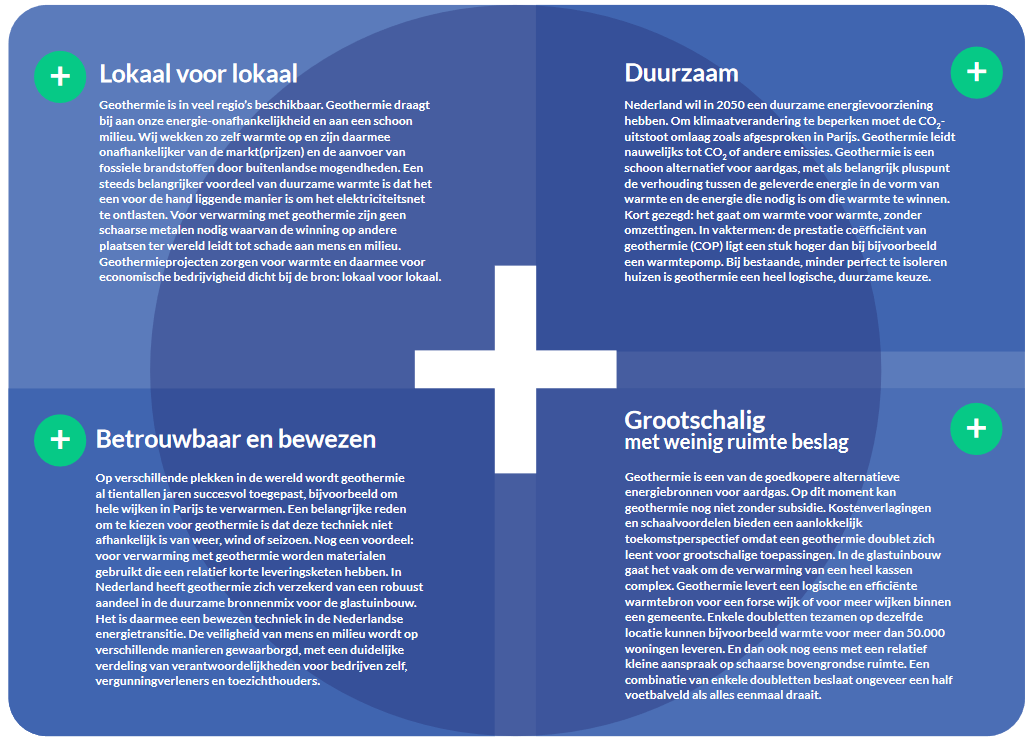 Lokaal
Duurzaam
Betrouwbaar
aardwarmte
Betaalbaar